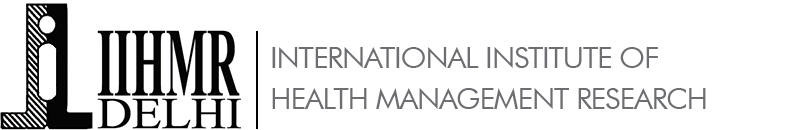 A CROSS SECTIONAL STUDY ON CUSTOMER SATISFACTION ON HOME HEALTH CARE SERVICESATSEVA AT HOME INDIA PVT LTD.
BY- Dr. Aakanksha Popli
PG/21/001
hospital batch 2021-2023
Guided by- ms. Divya Aggarwal
IIHMR- DELHI
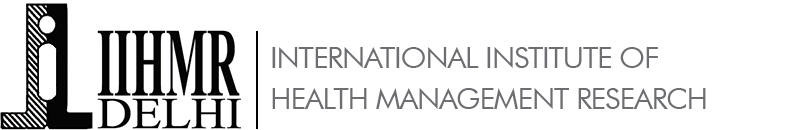 MENTOR APPROVAL
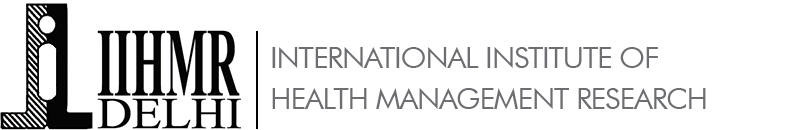 INTRODUCTION
Home healthcare services have become increasingly popular over the years due to the aging population and the rise of chronic illnesses. These services provide care to individuals in the comfort of their homes and offer a cost-effective alternative to traditional hospitalization. However, the quality of home healthcare services can vary widely, and there is a need for continuous improvement to meet the needs and expectations of patients and their families. 
Importance of Collecting Customer Feedback:
Quality Improvement - fix inadequacies, and boost total quality of care.
Customer satisfaction-acknowledging their positive experiences, and fostering strong client connections.
Service personalization – Training services to individual needs
Problem identification - immediate source of knowledge regarding any challenges or issues they may have experienced 
New service development - develop and deliver new solutions that correspond with market expectations by listening to consumer wants and tastes
Competitive advantage - Organisations that actively look for and implement input from customers acquire an edge over their competitors and attract new clients
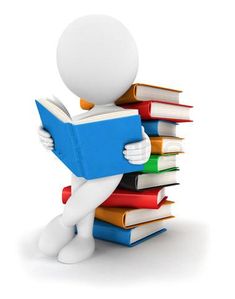 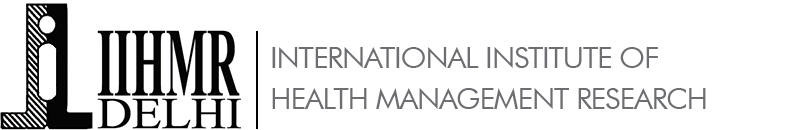 AIM
The aim of this study is to collect customer feedback on home healthcare services to identify areas for improvement and enhance the overall patient experience.
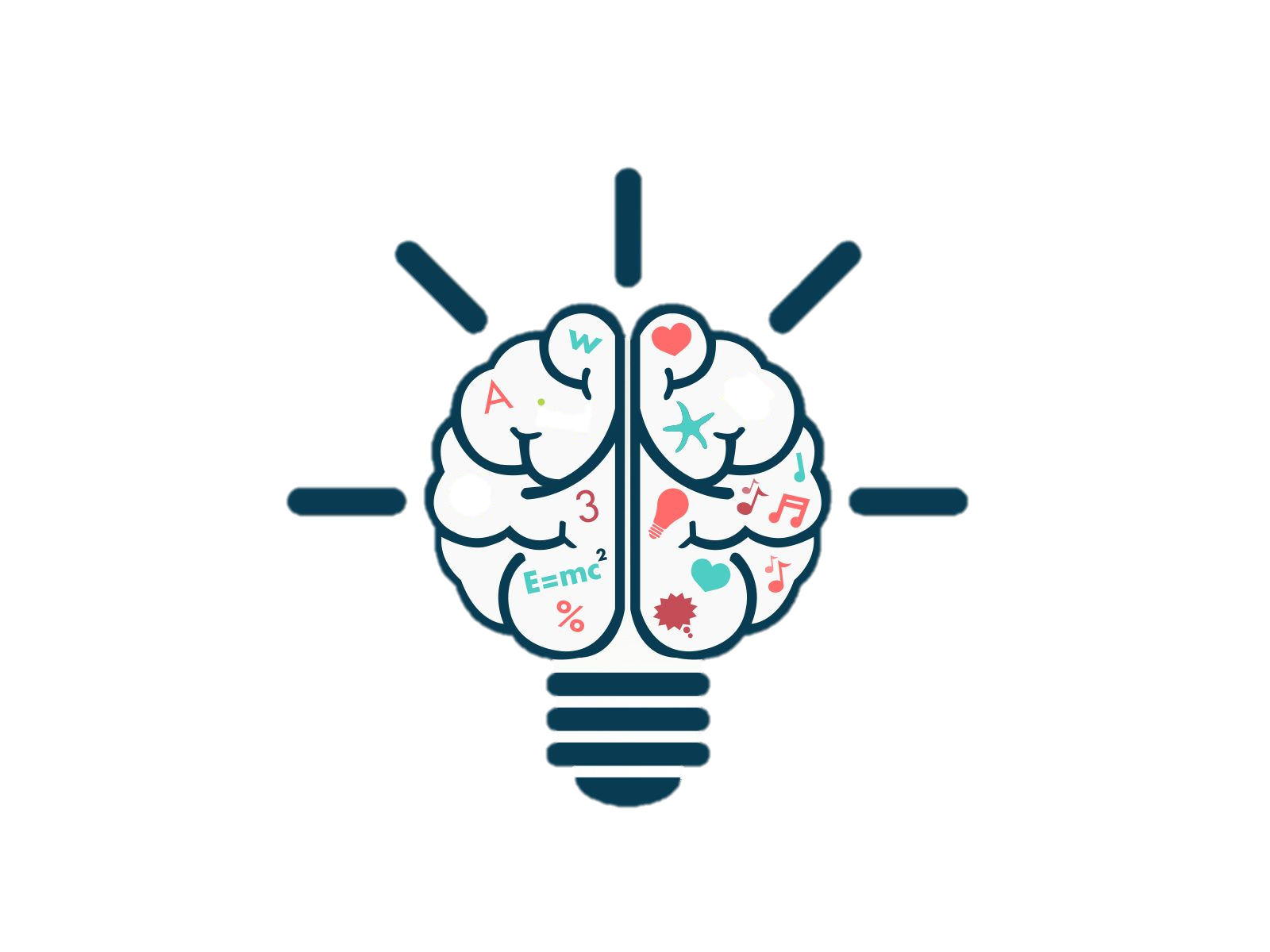 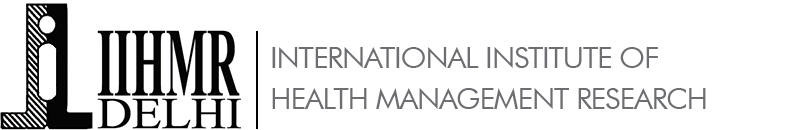 OBJECTIVES
To identify the factors that influence customer satisfaction with home healthcare services.
To determine the common complaints or issues raised by customers regarding home healthcare services.
To explore the relationship between customer satisfaction and the quality of home healthcare services.
To provide recommendations for improvement based on customer feedback.
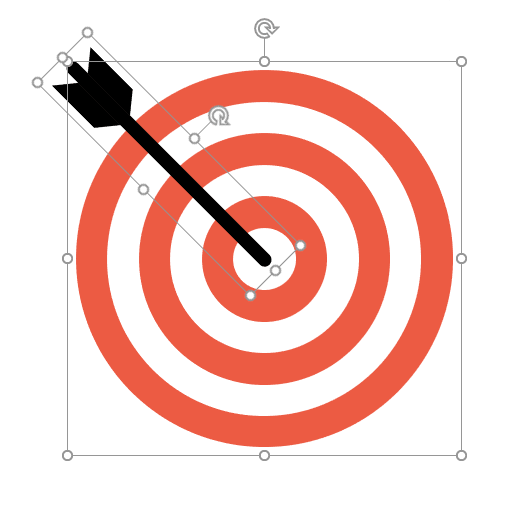 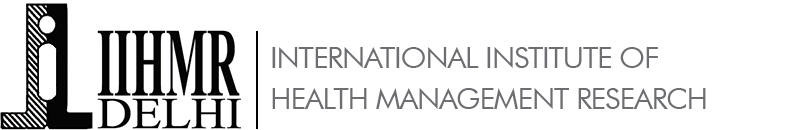 METHODOLOGY
Study Design- Descriptive Cross sectional study design
 
Selection Criteria- 
 
INCLUSION - All patients who received home healthcare services from Seva at Home within past 3 months.

EXCLUSION - Patients who have not received home healthcare services from Seva at Home. 
 
Sampling Technique- Convenience Sampling

Sample size - 200 patients

Technique of Collection- Feedback forms, surveys and interviews.

Method and Tool to be used –Google forms, Microsoft Excel in which Responses will be maintained and analyzed.
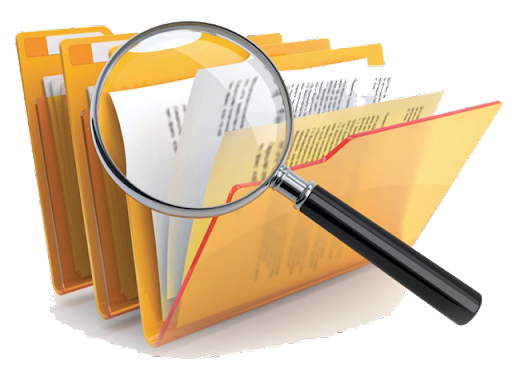 RESULTS
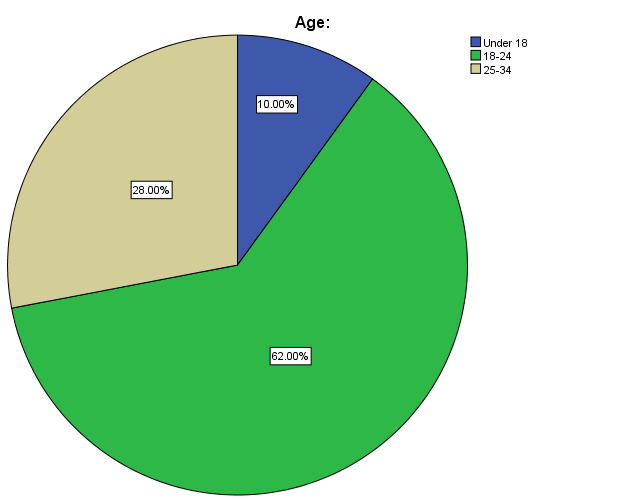 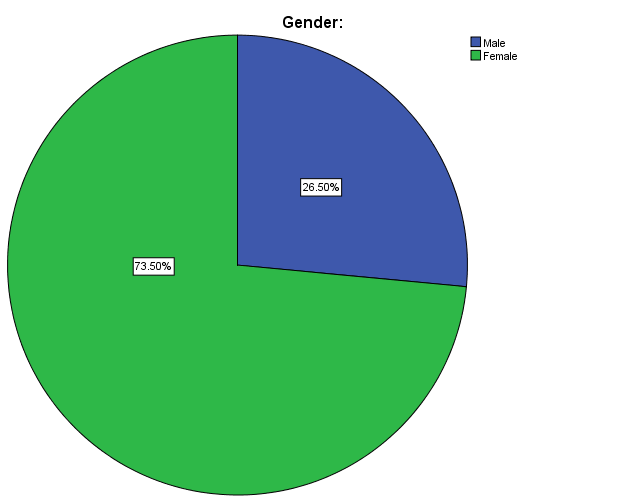 Gender:
Age:
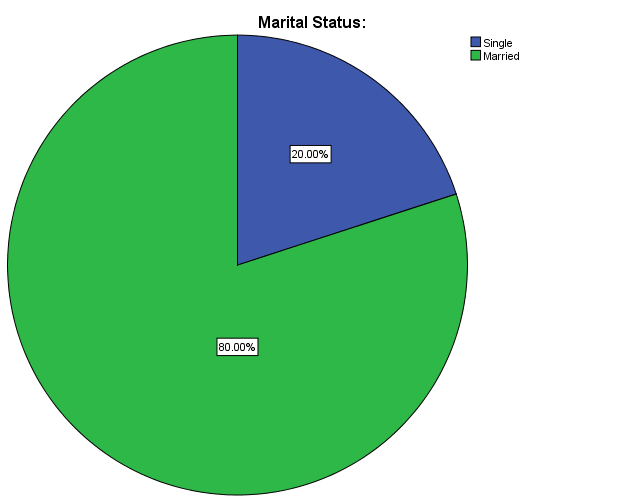 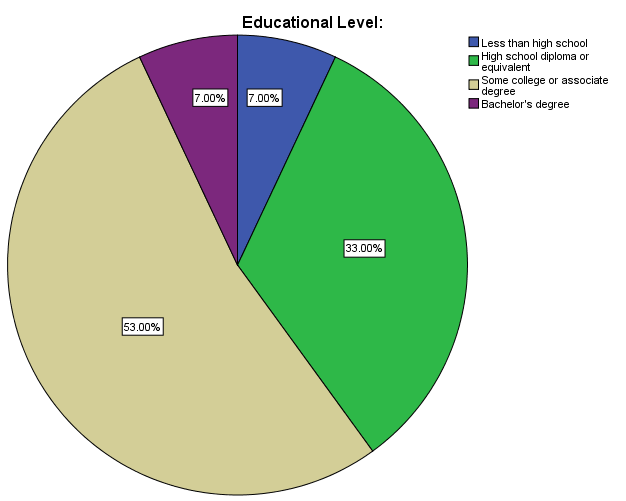 Educational Level:
Marital Status:
Employment Status:
Have you used home healthcare services before?
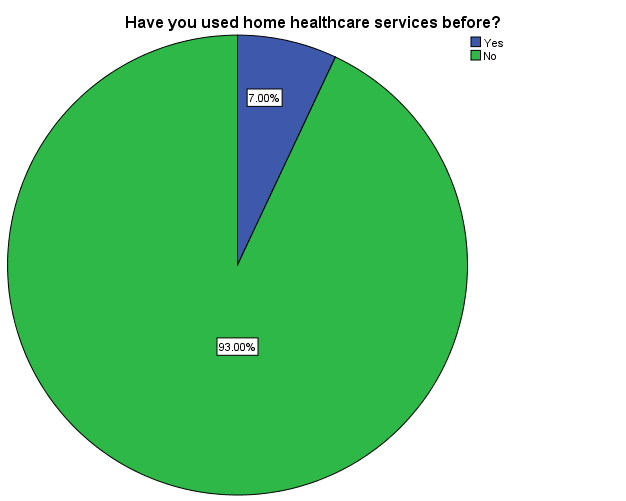 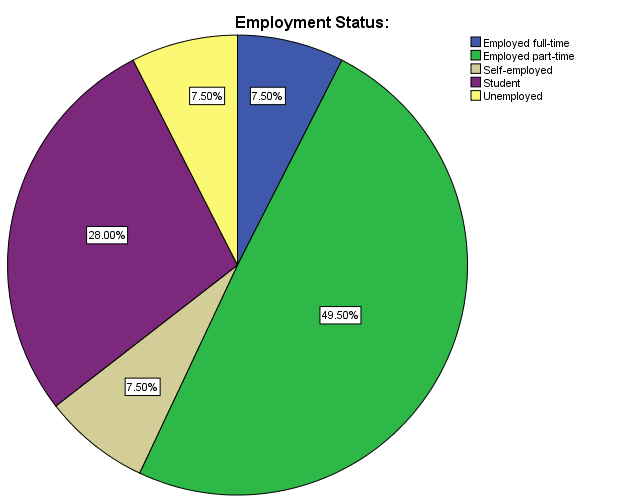 How did you find out about the home healthcare agency?
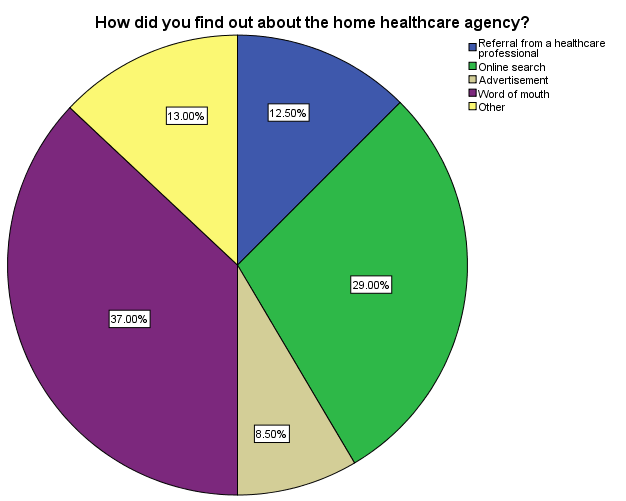 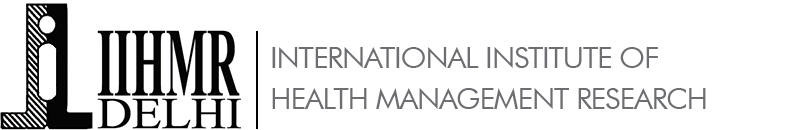 FACTORS INFLUENCING CUSTOMER SATISFACTION
Overall satisfaction with the home healthcare services you have received.
Competence and professionalism of the home healthcare staff.
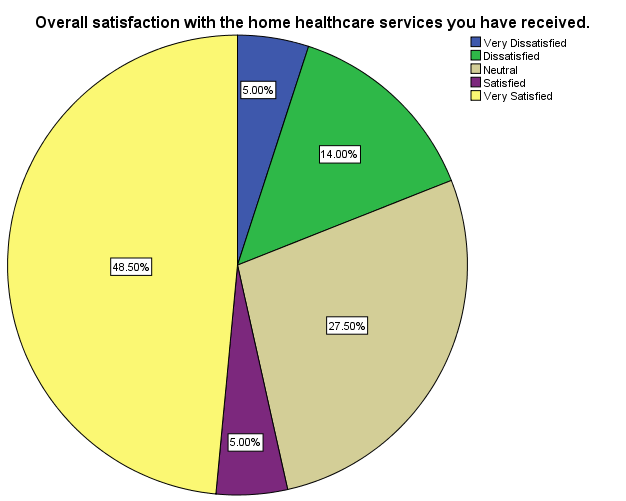 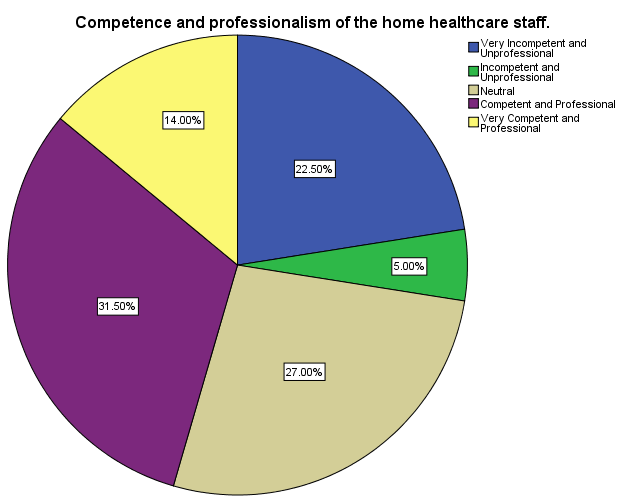 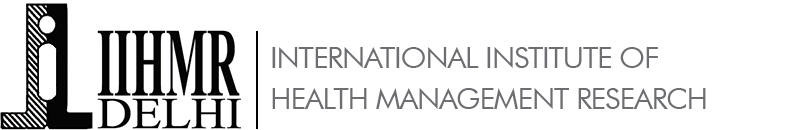 COMMON COMPLAINTS OR ISSUES RAISED BY CUSTOMERS REGARDING HOME HEALTHCARE SERVICES.
The cleanliness and hygiene maintained by the home healthcare staff.
The availability and accessibility of support services provided by the home healthcare agency.
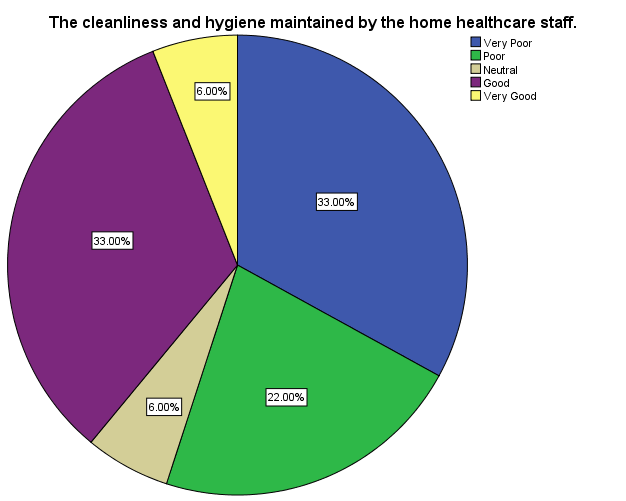 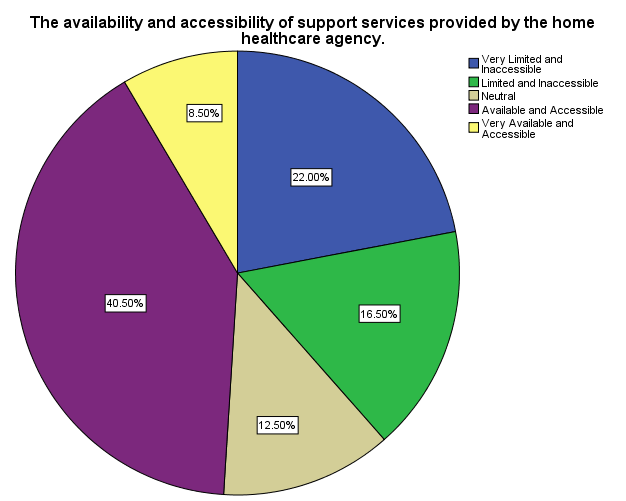 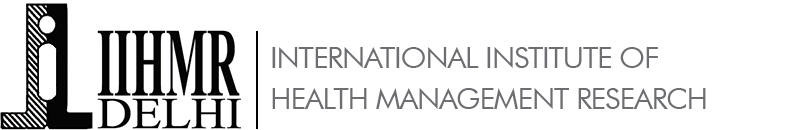 RELATIONSHIP BETWEEN CUSTOMER SATISFACTION AND THE QUALITY OF HOME HEALTHCARE SERVICES.
Overall quality of care provided by the home healthcare staff
Respect and dignity shown towards you by the home healthcare staff.
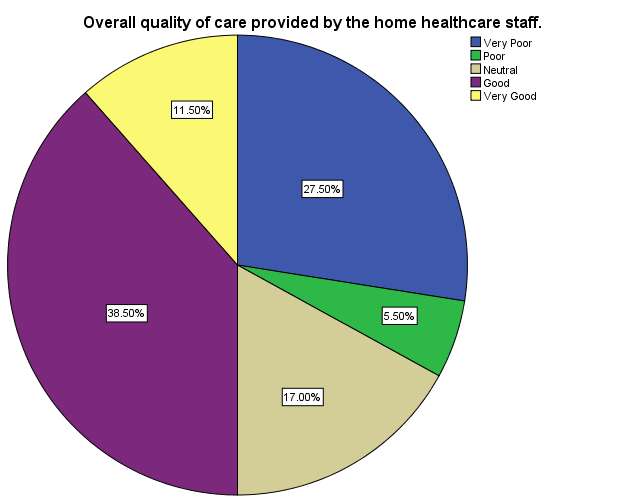 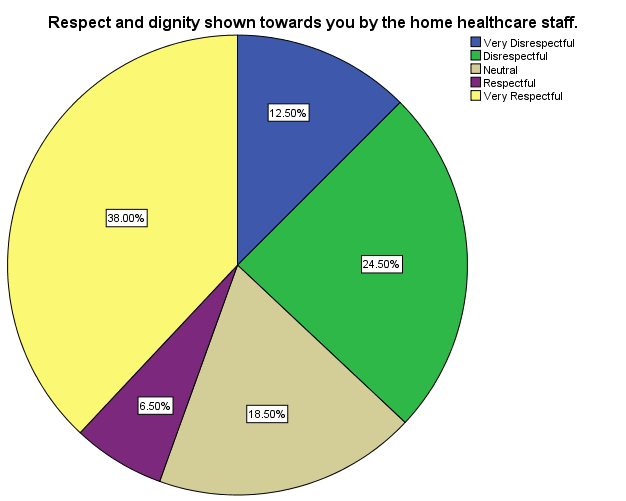 Confidence in the skills and knowledge of the home healthcare staff.
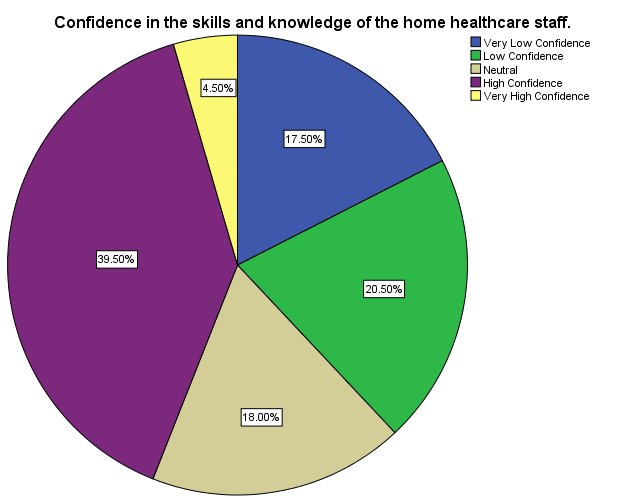 ANALYSIS
CLEANLINESS AND HYGIENE CONCERN
DISSATISFACTION WITH SERVICES
Unaddressed concerns or complaints from individuals
Issues related to the quality of care provided
Lack of staff competence or professionalism
Inadequate adherence to cleanliness protocols
Lack of monitoring and enforcement of hygiene practices
CUSTOMER SATISFACTION
Ineffective or limited communication channels for inquiries or assistance
Slow response times to individuals' requests or concerns
Lack of feedback mechanisms for improvement
Insufficient resources or staffing to meet demand
Restricted working hours affecting accessibility
Gaps in service availability
LIMITED AVAILABILITY OF SUPPORT SERVICES
COMMUNICATION CHALLENGES
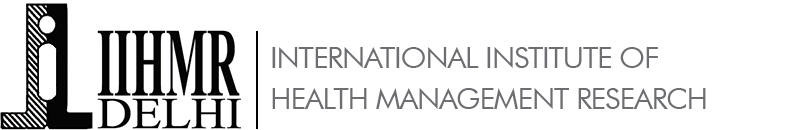 DISCUSSION
The findings suggest a significant proportion of individuals have not utilized home healthcare services, indicating a potential lack of awareness or accessibility barriers. Addressing this issue requires targeted campaigns and educational initiatives to raise awareness about the benefits and availability of home healthcare services.
Furthermore, the dissatisfaction reported by some individuals highlights the importance of addressing their concerns. Improving staff competence and professionalism through training programs can enhance the quality of care provided.
Cleanliness and hygiene concerns should be addressed by implementing rigorous protocols and monitoring adherence to these practices. Encouraging patient feedback and engagement can provide valuable insights and help tailor services to individual needs.
Collaboration among stakeholders is essential to develop standards and guidelines for the sector, fostering information sharing and continuous improvement. Regular evaluation and monitoring of implemented measures, as well as tracking patient satisfaction levels, will help identify areas for further improvement.
The distribution of information sources indicates that word of mouth is a significant channel for individuals to learn about home healthcare agencies. Providers can leverage this by implementing referral programs and encouraging satisfied clients to share their positive experiences with others. Additionally, investing in online marketing strategies and improving online presence can help capture the attention of individuals who rely on online searches for information.
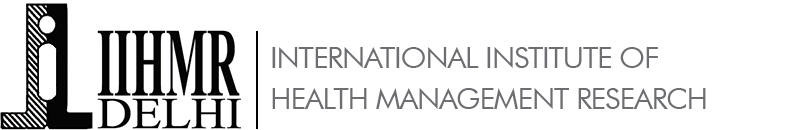 The data shows that 22.0% of individuals perceive the availability and accessibility of support services as very limited and inaccessible. This suggests that a significant portion of individuals may not be receiving the support they need in a timely and accessible manner. The home healthcare agency should assess the reasons behind the perceived limited availability of support services. It could involve expanding the agency's resources, staffing, or working hours to better meet the needs of individuals. Conducting an analysis of service demands and aligning resources accordingly can help bridge any gaps in service availability.
Clear and effective communication channels are essential for individuals to access support services easily. The agency should provide multiple communication channels, such as phone, email, or online portals, and ensure prompt response times to inquiries or requests for assistance. Regularly evaluating the effectiveness of communication channels and seeking feedback from individuals can help identify areas for improvement.
It is crucial to ensure that support services are accessible to all individuals, regardless of their location or physical limitations. The agency should explore options for expanding service coverage to underserved areas and consider alternative delivery models such as telehealth or mobile units. Additionally, improving transportation options for individuals who require in-person visits can enhance accessibility.
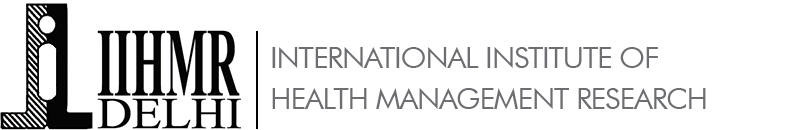 CONCLUSION
The findings from the data suggest that there is both potential for improvement and areas of strength in the home healthcare services provided. While a significant proportion of individuals have reported satisfaction with the services and perceive the competence and professionalism of the staff positively, there are also areas that require attention.
Improving staff competence and professionalism, as well as addressing cleanliness and hygiene concerns, are important aspects of enhancing the overall quality of care. Implementing rigorous protocols, training programs, and soliciting patient feedback can contribute to improving these areas.
Collaboration among stakeholders, development of standards and guidelines, and continuous evaluation and monitoring are essential for driving continuous improvement in the home healthcare sector. Tracking patient satisfaction levels and implementing measures to address any identified gaps can lead to enhanced service delivery and patient experiences.
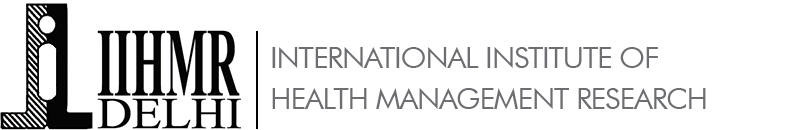 REFERENCES
1. Cms.gov. [cited 2023 Jun 14]. Available from: https://www.cms.gov/Medicare/Home-Health-Compare
2. De Geest S, Moons P, Callens B, Gut C, Lindpaintner L, Spirig R. Introducing advanced practice nurses/nurse practitioners in-home care services: a framework for reflection and action. Journal of advanced nursing. 2008;64(4):426–37.
3. Lee Y, Lee JH, Kim JY, Kim HS. A meta-analysis of the predictors and consequences of satisfaction in healthcare. Journal of Nursing Scholarship. 2016;48(3):233–42.
4. O’brien JL, Murray KE. Ethical considerations for research involving human subjects. Handbook of research methods in Health social sciences. 2019;103–17.
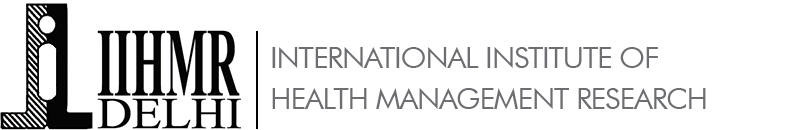 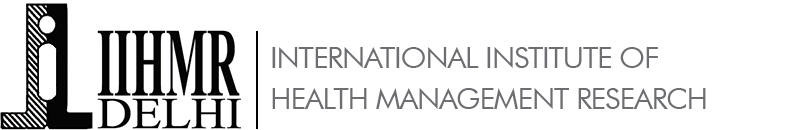 PICTORAL JOURNEY
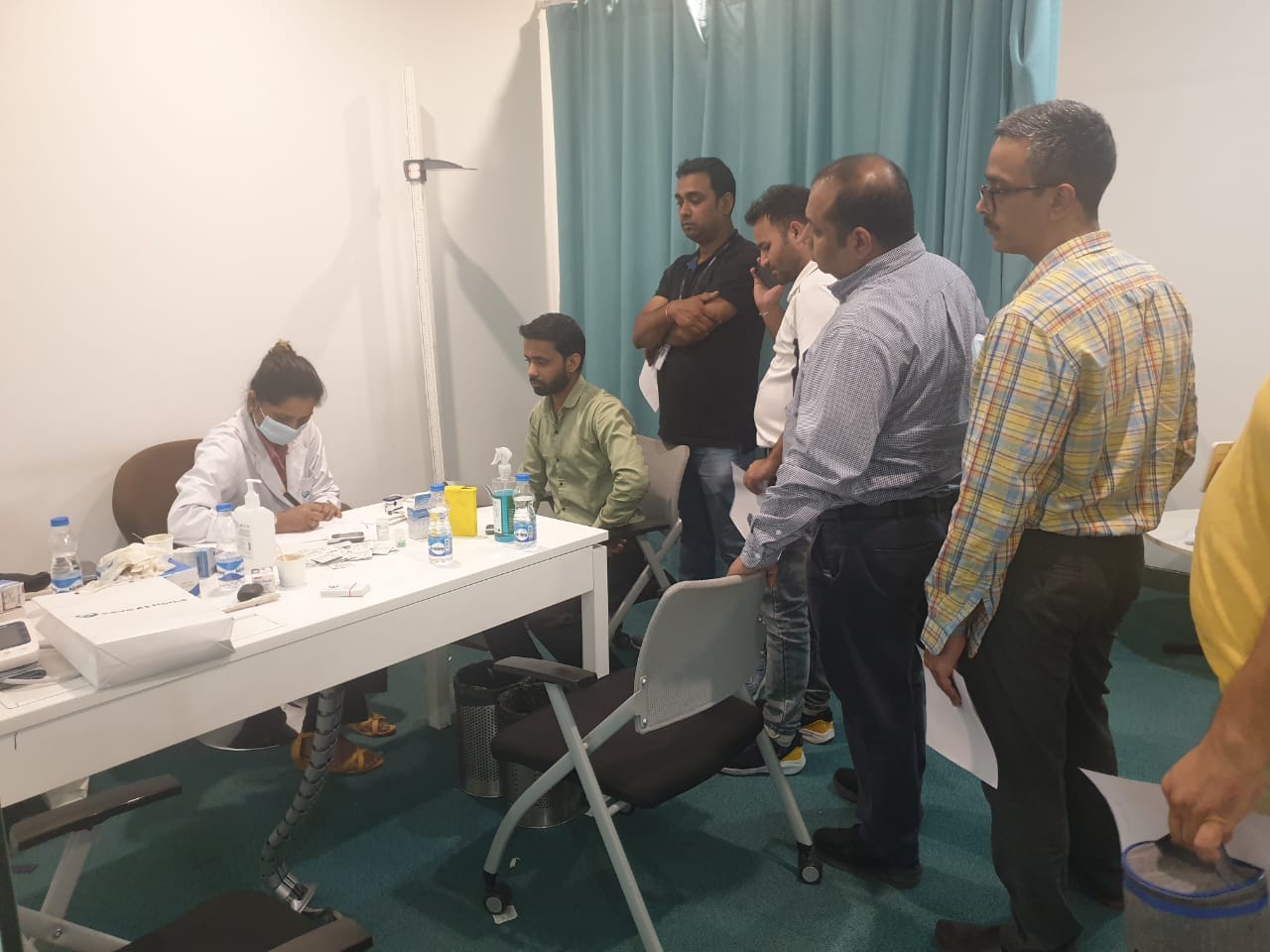 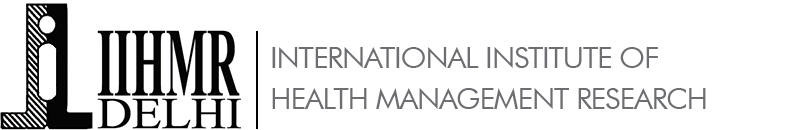 PICTORAL JOURNEY
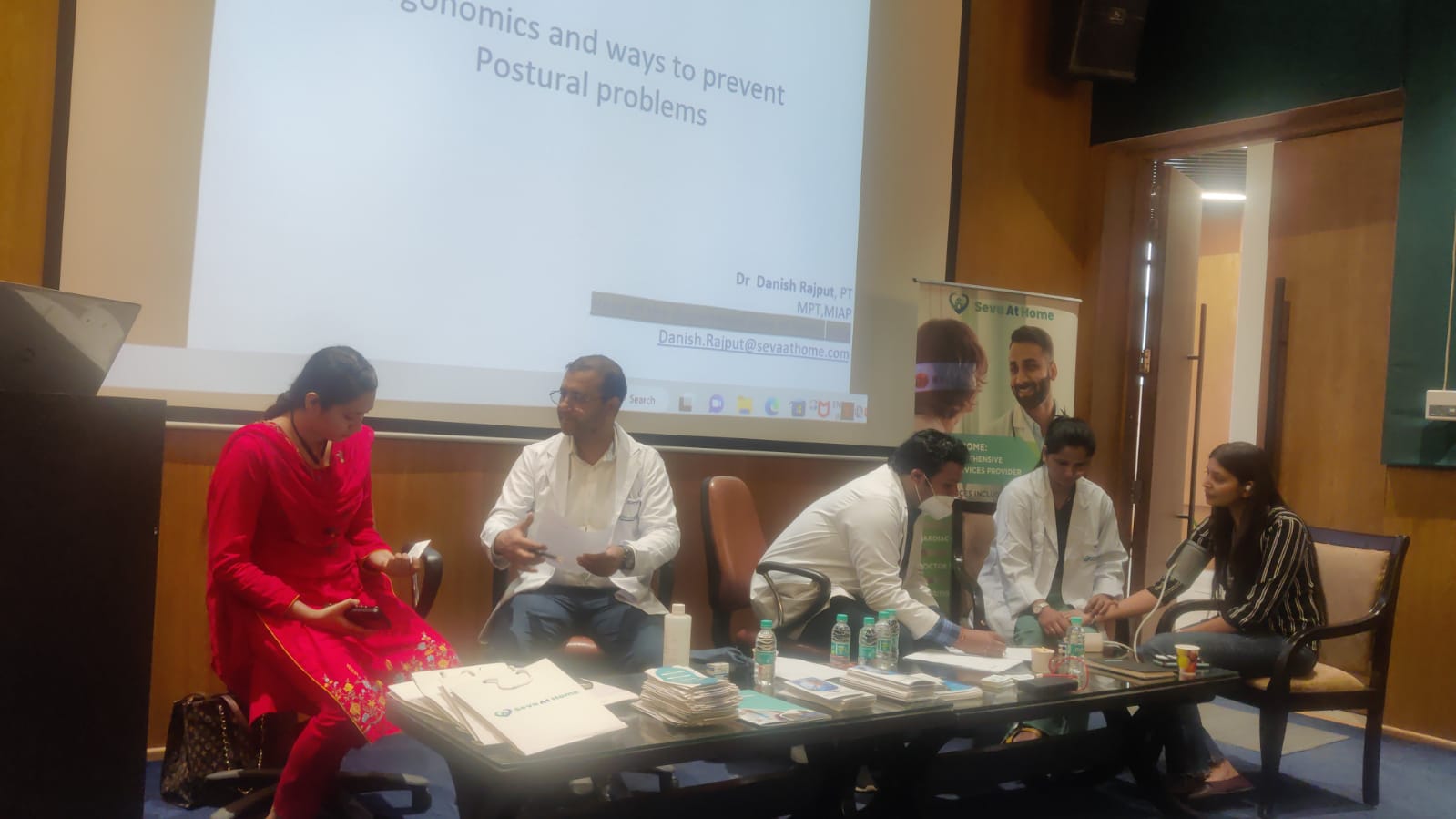